Secrétaires de mairie
Visioconférence de Mars 2025
LA STRUCTURE DU BUDGET
Les grands principes
I/ Deux sections :
- La section de fonctionnement :
retrace toutes les opérations de dépenses et de recettes nécessaires à la gestion courante et régulière de la commune, c’est- à- dire celles qui reviennent chaque année.

- La section d’investissement :
présente les programmes d’investissements nouveaux ou en cours .
Elle retrace les dépenses et les recettes ponctuelles qui modifient de façon durable la valeur du patrimoine.
La section d’investissement est, par nature, celle qui a vocation à modifier ou enrichir le patrimoine de la collectivité.
II/ Équilibre du budget
Il doit être équilibré section par section
Si le déséquilibre est interdit, le sur-équilibre d’une section est en revanche possible en M57.
Attention, pas de sur-équilibre en M4. Une exception pour les SPIC eau et assainissement :
la section d'investissement peut être votée en excédent afin de permettre les travaux d'extension ou d'amélioration des services prévus par l'assemblée délibérante dans le cadre d'une programmation pluriannuelle (article L.2224-11-1 du CGCT)




les dépenses obligatoires doivent y être inscrites (article L2321-2 CGCT)
un emprunt ne peut pas être financé par un autre emprunt

 Si l’exécution du budget du dernier exercice connu a fait apparaître un déficit, l’équilibre du budget n’est
réputé assuré que s’il prévoit les mesures nécessaires pour résorber ce déficit (article L.1612-9 du CGCT).
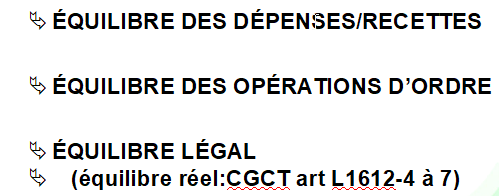 D’UN BUDGET A L’AUTRE
Les restes à réaliser & les dépenses nouvelles
I/ Les Restes à réaliser (RAR)
a) Les principes des RAR
- section investissement :
Ce sont les dépenses engagées non mandatées et les recettes certaines n’ayant pas donné lieu à l’émission d’un titre de recette au 31/12/N telles qu’elles ressortent de la comptabilité des engagements (ex : devis signé en dépenses et subventions notifiées en recettes). Depuis le 01/01/2025 l’état des RAR n’a plus besoin d’être signé par le comptable.

- section fonctionnement :
Ce sont les dépenses engagées n’ayant pas donné lieu à service fait et non mandatées ou n’ayant pas fait l’objet d’un rattachement à l’exercice au 31/12/N . En recettes, les restes à réaliser recouvrent les recettes certaines au 31/12 N et non mises en recouvrement ou rattachées à l’issue de la journée complémentaire.
Les RAR sont cependant rares en fonctionnement
Ce n’est pas :
C’est :
I/ Les Restes à réaliser (RAR)
b) Les exclusions
Il ne peut y avoir de RAR au titre des opérations d’ordre, en dépenses comme en recettes.
Le remboursement de l’annuité d’emprunt (capital et intérêts) constitue une dépense obligatoire. Il ne peut s’inscrire en restes à réaliser.

►  La liste des RAR doit être transmise au SGC :
- après signature de l’ordonnateur et AVANT le 1er mandat d’investissement N
- par flux et par mél en respectant les règles de nommage suivantes : XXXXX RAR2023-										 XXXXX désigne le numéro HELIOS du budget.
II/ Les dépenses nouvellesDépenses engagées sur l’exercice suivant (N+1)
Avant le vote du budget primitif, le suivi des crédits s’effectue dans les conditions suivantes (art L 1612-1 du CGCT) :
- en section de fonctionnement sur la base du budget de l’exercice précédent.
- en section d’investissement, par le vote une délibération spéciale
Cette délibération ouvre des crédits d’investissement dans la limite du quart des crédits ouverts au budget de l’exercice précédent, hors crédits afférents au remboursement de la dette.

Attention :
- Cette délibération ne peut-être prise par anticipation (au cas ou j’aurais besoin de crédits…)
- L’objet de la dépense, et l’article budgétaire, doivent être clairement précisés.
- Une dépense engagée en N-1 en l’absence de crédits ou avec des crédits budgétaires insuffisants ne pourra pas être mandatée avec cette délibération. Il faudra attendre le vote du budget et l’ouverture de crédits budgétaires pour pouvoir la mandater.

Envoi simultané du flux budgétaire et de la délibération au SCG :   xxxxx@dgfip.finances.gouv.fr en respectant les règles de nommage suivantes : DS-XXXXX désigne le numéro HELIOS du budget.
L’AFFECTATION DU RÉSULTAT
I/ Les principes de l’affectation des résultats

Elle se fait après le vote du compte administratif / CFU.
Seul le résultat excédentaire de la section de fonctionnement au titre des réalisations du compte administratif / CFU fait l'objet d'une affectation par décision du conseil municipal (délibération).

Si le vote du compte administratif / CFU intervient:
  → Avant le budget primitif (ou au cours d’une même séance du conseil) : les résultats seront intégrés au budget primitif.
  →Après le budget primitif : la collectivité devra adopter un budget supplémentaire pour intégrer les résultats.

Le compte administratif / CFU doit être adopté au plus tard le 30 juin N+1. Il constitue l’arrêté définitif des comptes (article L.1612-12 du CGCT).
II / Les étapes de l’affectation des résultats
a) Constatation des résultats d’exécution

Le résultat de la section de fonctionnement :

Résultat de l’exercice : solde entre les titres de recettes (classe 7) et les mandats de dépenses (classe 6) de fonctionnement de l’exercice.
Résultat cumulé : résultat de l’exercice + résultat cumulé au 31/12 de l’exercice précédent (déficit ou excédent reporté au 002).

Le résultat de la section d’investissement (classe 1 et 2) :

Résultat de l’exercice :  solde entre les recettes et les dépenses d’investissement de l’exercice.
. si Mandats d’investissement >Titres d’investissement, on aura un déficit
. Si Mandats d’investissement <Titres d’investissement, on aura un excédent

Résultat cumulé : résultat de l’exercice + résultat cumulé au 31/12 de l’exercice précédent (déficit ou excédent reporté au 001).
II / Les étapes de l’affectation des résultats
b) L’affectation du résultat cumulé excédentaire de la section de fonctionnement :             
→ Il sert en priorité à couvrir les éventuels déficits antérieurs (obligation)
→ Il sert ensuite à couvrir le besoin de financement de la section d ’investissement (titre au compte 1068)
→ Le solde peut être reporté en recette de fonctionnement (002 en recettes de fonctionnement du budget N) ou autofinancer les investissements de l’année (dotation complémentaire au compte 1068)
L’affectation au compte 1068 donne lieu à l’émission d’un titre d’ordre mixte (opération semi-budgétaire).

         si tout  l’excédent de fonctionnement est affecté, aucune inscription au 002 en recettes de fonctionnement du budget N

Le résultat cumulé de la section d’investissement est toujours repris au 001 du budget N : en dépenses s’il est déficitaire, en recettes s’il est excédentaire
II / Les étapes de l’affectation des résultats
Exemple n°1 - affectation sans reste à réaliser :                                                                                                                                                                CFU N   (Etat B2)                                                                                                                                                                                                                                                                                                                                                                                                                                                                                                                                                                                                                                                                                                                                                                                                                                                                                                                                                                                                                                                                                                                                                                                                                                                                                                                                                                                                                                                                                                                  
										Budget N+1
II / Les étapes de l’affectation des résultats
Exemple n°2 - affectation avec reste à réaliser                                                                                                                                                                 CFU N   (Etat B2)                                                                                                                                                                                                                                                                                                                                                                                                                                                                                                                                                                                                                                                                                                                                                                                                                                                                                                                                                                                                                                                                                                                                                                                                                                                                                                                                                                                                                                                                                                                  

							Restes à réaliser N en section d’investissement
II / Les étapes de l’affectation des résultats
Exemple n°2 - affectation avec reste à réaliser                                                                                                                                                                                                                                                                                                                                                                                                                                                                                                                                                                                                                                                                                                                                                                                                                                                                                                                                                                                                                                                                                                                                                                                                                                                                                                                                                                                                                                                                                                                                                                                                                                                                                                                                 
										Budget N+1
L’ÉLABORATION DU BUDGET
Focus sur les difficultés récurrentes
I/ Les produits attendus
Recettes fiscales et dotations
Le chapitre 73
 La fiscalité : Les recettes doivent être prévues en fonction de l’état 1259 (à télécharger sur le PIGP)

Il faut aussi prévoir les dépenses du compte 739x. ( FNGIR le cas échéant,…)
 chapitre 014 à abonder suffisamment en dépenses de fonctionnement

D’une manière générale, il convient de télécharger systématiquement les états concernant la fiscalité, même si sur le moment, ils ne vous semblent pas utiles
application FISCALITE DIRECTE LOCALE (Téléchargement) Sur l'espace de transfert, les nouveaux fichiers mis à disposition sont accessibles via l'onglet Transfert > Retrait des nouveaux fichiers.

ATTENTION = en M57, le 731 est un chapitre
Les chapitres 73 et 74

 Votre état EDET est LA pièce justificative indispensable pour la comptabilisation de la fiscalité.
Les comptes à utiliser y sont précisés. En aucun cas, ces comptes ne doivent être utilisés par ailleurs. ( 739118, 7311x, 731x, 738x…)
Les allocations compensatrices sont imputées aux 74833 et 74834 => elles suivent le 1259.
En septembre, sur le PIGP vous disposez du détail.
							Ajustez vos comptes 74833 et 74834 dès ce moment-là.

De la bonne comptabilisation de vos ressources, notamment fiscales, dépendent des notions telles que le potentiel fiscal, l’effort fiscal, qui sont prises en compte par la préfecture pour le calcul des dotations.
Vous recevez des notifications pour vos diverses recettes, elles servent de PJ aux titres d’encaissement pour  :
→ la notification du fonds départemental de péréquation de la taxe additionnelle aux droits de mutation (c/73224)
→ la notification de la compensation pour la protection fonctionnelle des élus (c/74718)
→ la notification de la dotation fonds départemental de péréquation de la taxe professionnelle (c/74832)
I/ Les produits attendus
Recettes fiscales et dotations
II/ Virement de la section de fonctionnement à celle d’investissement
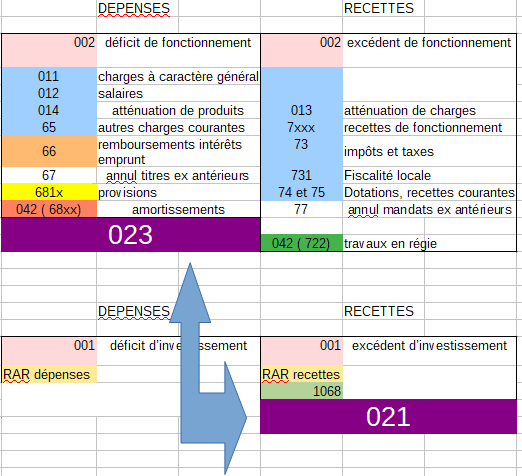 III/ Les prévisions des dépenses d’investissement
→ L’inscription du remboursement du capital de l’emprunt (compte 164x) et du remboursement des cautions (compte 165)
→ Les subventions d’investissement versées
Elles constituent un chapitre à elles seules:
204 : subventions d’investissement versées
2041 : subventions versées aux organismes publics
2042 : subventions versées aux organismes privés,
2044 : subventions en nature
  Elles sont obligatoirement amorties :
- sur 5 ans si la subvention porte sur du mobilier, du matériel ou des études
- sur 15 ans si la subvention porte sur des bâtiments ou des installations
Règle du prorata temporis en M57 : le point de départ est celui de la mise en service du bien (en considérant 30 jour par mois).
IV/ Les opérations d’ordre
a) Les principes

Elles sont toujours équilibrées en dépense et en recettes et se répartissent en deux catégories :
- Les opérations de transfert entre sections
ex. amortissements, travaux en régie
- Les opérations au sein de la même section
Exemple : en investissement (041) :régularisation d’une avance sur marché, transferts frais étude
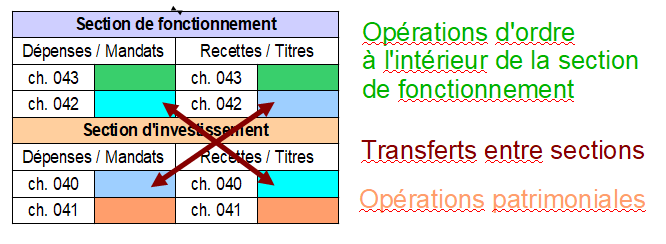 IV/ Les opérations d’ordre
b) Points d’attention
Lors de la confection du budget :
      → Les prévisions doivent être les mêmes :
au 041 en recettes ET en dépenses d’investissement
au 043 en recettes ET en dépenses de fonctionnement
au 040 en d’investissement ET au 042 en fonctionnement
        
Lors de l’émission des titres et mandats :
        → Bien vérifier le typage des pièces en Ordre Budgétaire
        → Bien émettre titre et mandat concomitamment
V/ Les Créances douteuses et les non-valeurs


Il faut bien penser à la fiabilisation des comptes et donc aux non-valeurs et aux provisions

1/ Les non-valeurs et créances éteintes
Il convient de prévoir des crédits de dépense aux comptes 6541 et 6542 ( dans le cadre d’une procédure de surendettement ou d’une procédure collective)
L’état de non-valeur envoyé par le SGC est à traiter le plus rapidement possible, avec une délibération à prendre dès le prochain conseil municipal.Ce dernier peut déléguer au maire l’admission en non-valeur des créances de faible montant

2/ Les provisions pour créances douteuses
Le droit commun des provisions est semi-budgétaire . Les crédits budgétaires sont à prévoir au compte 681(7) Dotations aux dépréciations des actifs circulants et/ou au 781(7) Reprises sur dépréciations des actifs circulants (opération réelle). Le mandat émis pour la constitution de la provision et le titre relatif à la reprise de provision seront typés d’ordre mixte.
VI/ La fongibilité des crédits
a) Définition

La fongibilité des crédits est la possibilité pour l’exécutif , si l’assemblée l’y a autorisé, de procéder à des virements de crédits de chapitre à chapitre au sein de la même section, à l’exclusion des crédits relatifs aux dépenses de personnel, dans une limite fixée par l’assemblée délibérante et ne pouvant dépasser 7,5 % des dépenses réelles de la section  (article L5217-10-6 du CGCT).

b) Les conditions de mise en oeuvre

1/ La délibération d’adoption du budget doit comporter une mention du type :
 "Conformément aux dispositions de l'article L.5217-10-6 du CGCT, l'assemblée délibérante autorise l'exécutif à procéder à des virements de crédits entre chapitres  à l'occasion du vote du budget 2023 dans la limite de " %" des dépenses réelles de la section d'investissement et de "%" des dépenses réelles de la section de fonctionnement . Les taux fixés par l'assemblée délibérante  seront reportés à l'état I-B du budget.

2/ Il faut formaliser la décision de l’assemblée délibérante dans la maquette budgétaire :      Etat I-B-modalités du vote du budget.
VI/ La fongibilité des crédits
3/ Ces mouvements de crédits ne doivent pas entraîner une insuffisance de crédits nécessaires au règlement des dépenses obligatoires sur un chapitre.

 4/ Il y a l’obligation de transmission des virements de crédits au représentant de l’Etat, chargé de leur contrôle.

 5/ Une information de l’assemblée délibérante de ces virements de crédits doit être faite lors de sa plus proche séance.


Transmission concomitante au SGC du flux budgétaire et de la décision de virement de crédits
SGSXXX@dgfip.finances.gouv.fr en respectant les règles de nommage suivantes : xxxxxVC Y2024-XXXXX désigne le numéro HELIOS du budget. Y désigne le numéro de la décision de virements de crédits.